Une course? 
Un rendez-vous?
Besoin de vous déplacer?
Un taxi est désormais à votre disposition au 03.22.85.40.15
Allô 
TAXI?
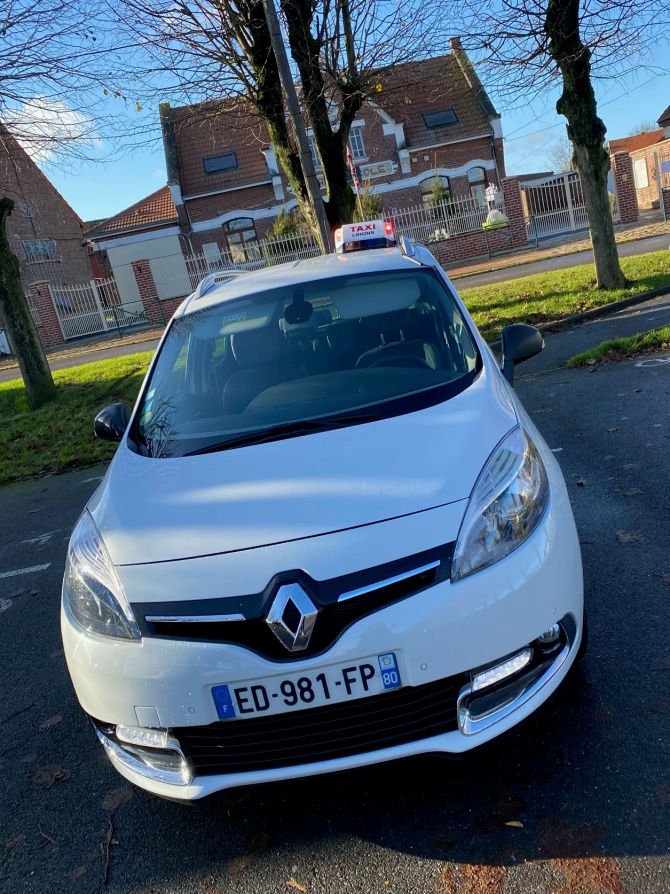 Nouveau dans votre commune de Lihons